Jirka Pospíšil, KC NADĚJE Bučovice, 6.1.2019
Vyhlížím církev, 
   která vezme vážně Boží povolání 
      a bude tou, jakou ji chce Bůh mít!!!
Jirka Pospíšil, KC NADĚJE Bučovice, 6.1.2019
JISTOTA v tomto nejistém světě      Jak mít JISTOTU          v tomto nejistém světě?
Jirka Pospíšil, KC NADĚJE Bučovice, 6.1.2019
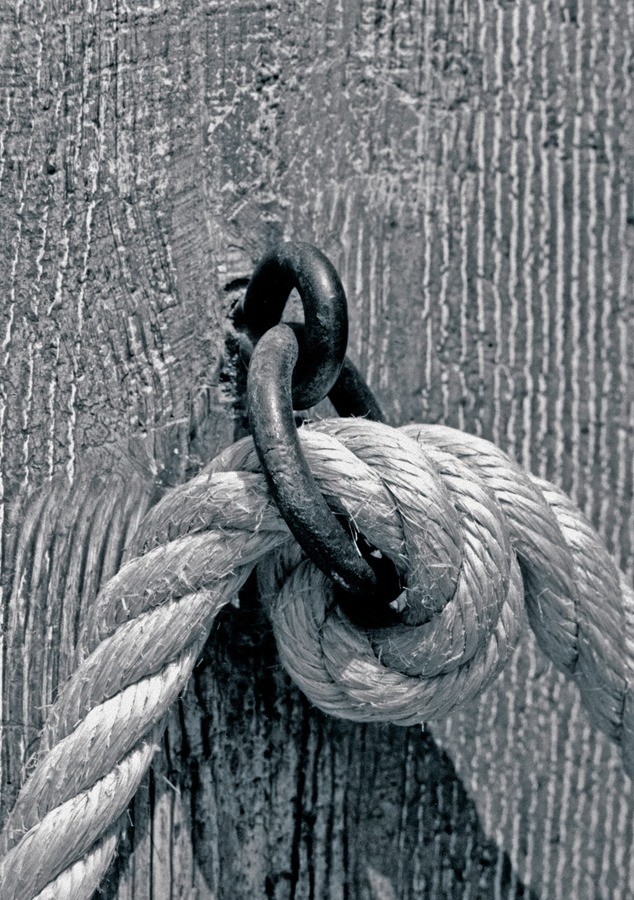 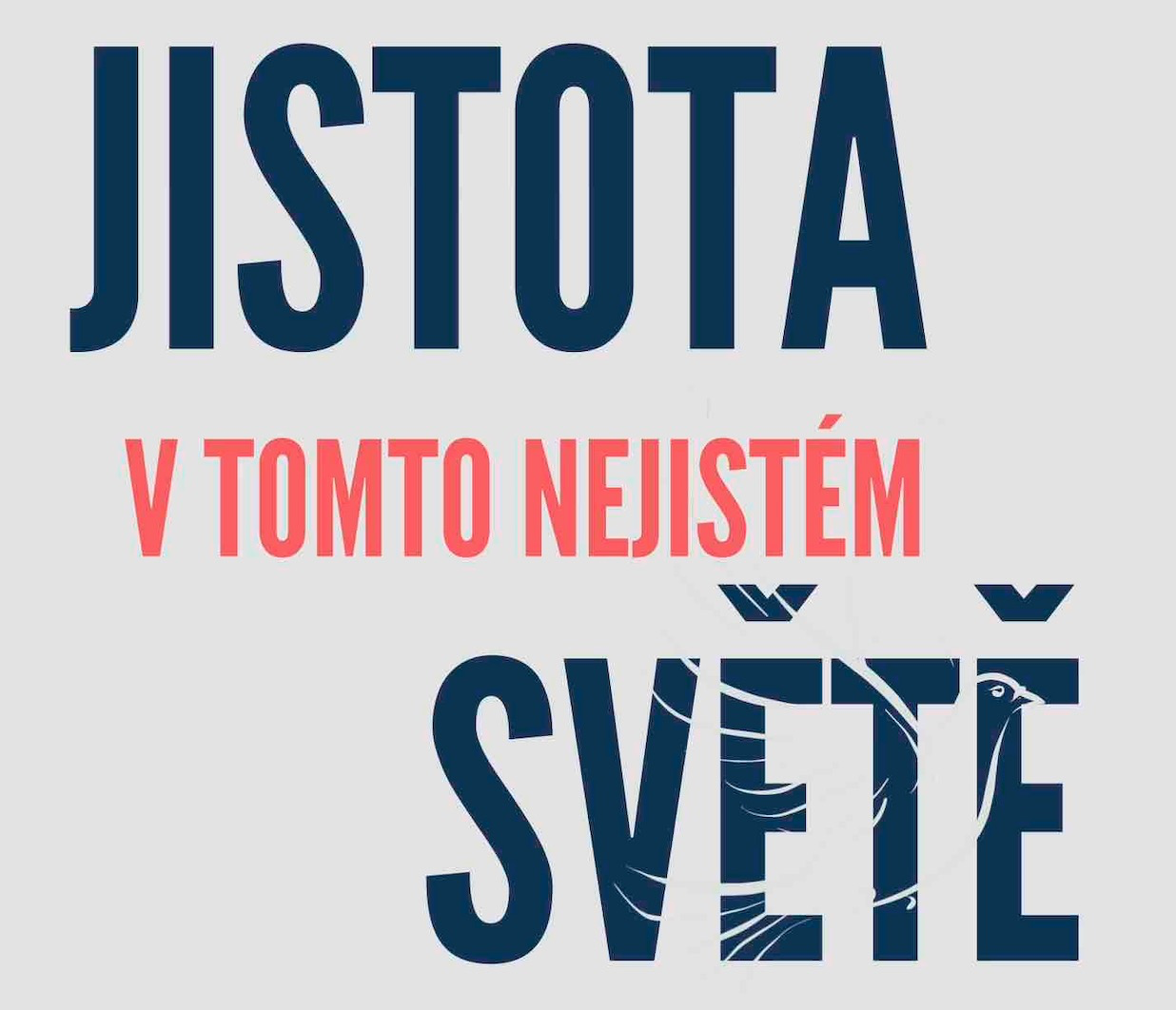 naše série

leden
2019
Jistota v tomto nejistém světě
svědectví před uvěření

po uvěření
Jirka Pospíšil, KC NADĚJE Bučovice, 6.1.2019
Jistota v tomto nejistém světě
Filipenským 1: 2Milost vám a pokoj od Boha, našeho Otce a Pána Ježíše Krista. 3 Děkuji svému Bohu při každé vzpomínce na vás 4 a vždy v každé své modlitbě za vás všechny prosím s radostí 5  nad vaší účastí na díle evangelia od prvního dne až doposud. 6 Jsem si jist právě tím, že ten, který ve vás začal dobré dílo, dovede je až do dne Krista Ježíše.
Jirka Pospíšil, KC NADĚJE Bučovice, 6.1.2019
Jistota v tomto nejistém světě
Udělej vše pro to, abys


 měl/a v životě JISTOTU

modlitba
víra
povolání
Jirka Pospíšil, KC NADĚJE Bučovice, 6.1.2019
Jistota v tomto nejistém světě
Udělej vše pro to, abys


2. měl/a v životě VDĚČNOST

životní styl
zaměření na druhé
tvůj slovník
pozitivní pohled do minulosti
pozor na závist
Jirka Pospíšil, KC NADĚJE Bučovice, 6.1.2019
Jistota v tomto nejistém světě
SEN

jak bys vypadal Tvůj život bez strachu a v plné jistotě a vděčností? Byl bys o hodně efektivnější?

jak by vypadal rok 2019 pro Tebe, pro sbor

jak by vypadala Tvoje přátelství
Jirka Pospíšil, KC NADĚJE Bučovice, 6.1.2019
Jistota v tomto nejistém světě
APLIKACE

změň svůj jazyk – přestaň mluvit negativně, ale zaměř se na pozitivní lidi
přenech vedení svého života Kristu – Ne já, ale Tvoje vůle | povolání
začni se modlit za druhéloňský rok 2018 – upřednostni druhé před sebou (velká snaha o osobní prožívání jistoty často nezíská jistotu pro Tebe)
Jirka Pospíšil, KC NADĚJE Bučovice, 6.1.2019
Jistota v tomto nejistém světě
VÝZVA
Jirka Pospíšil, KC NADĚJE Bučovice, 6.1.2019
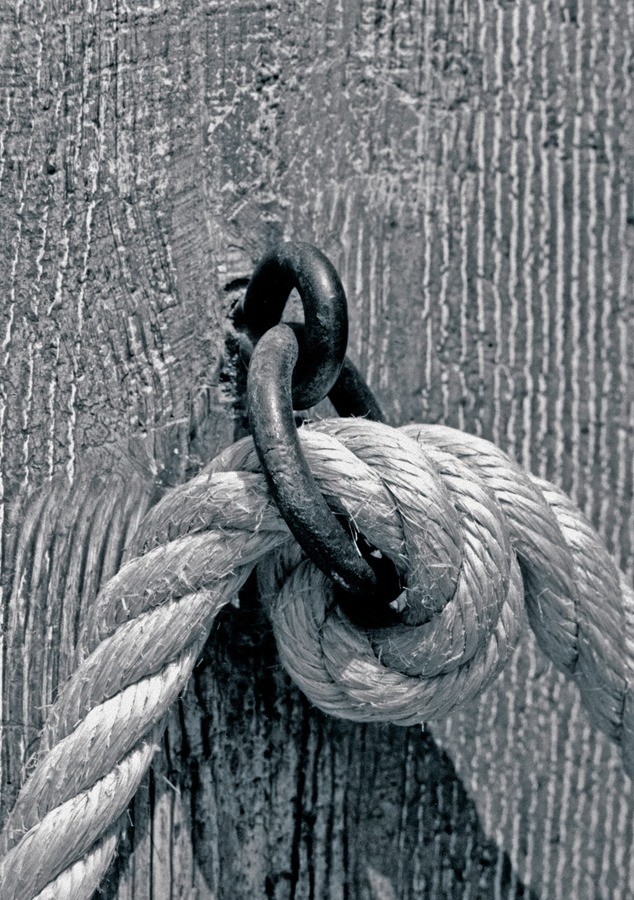 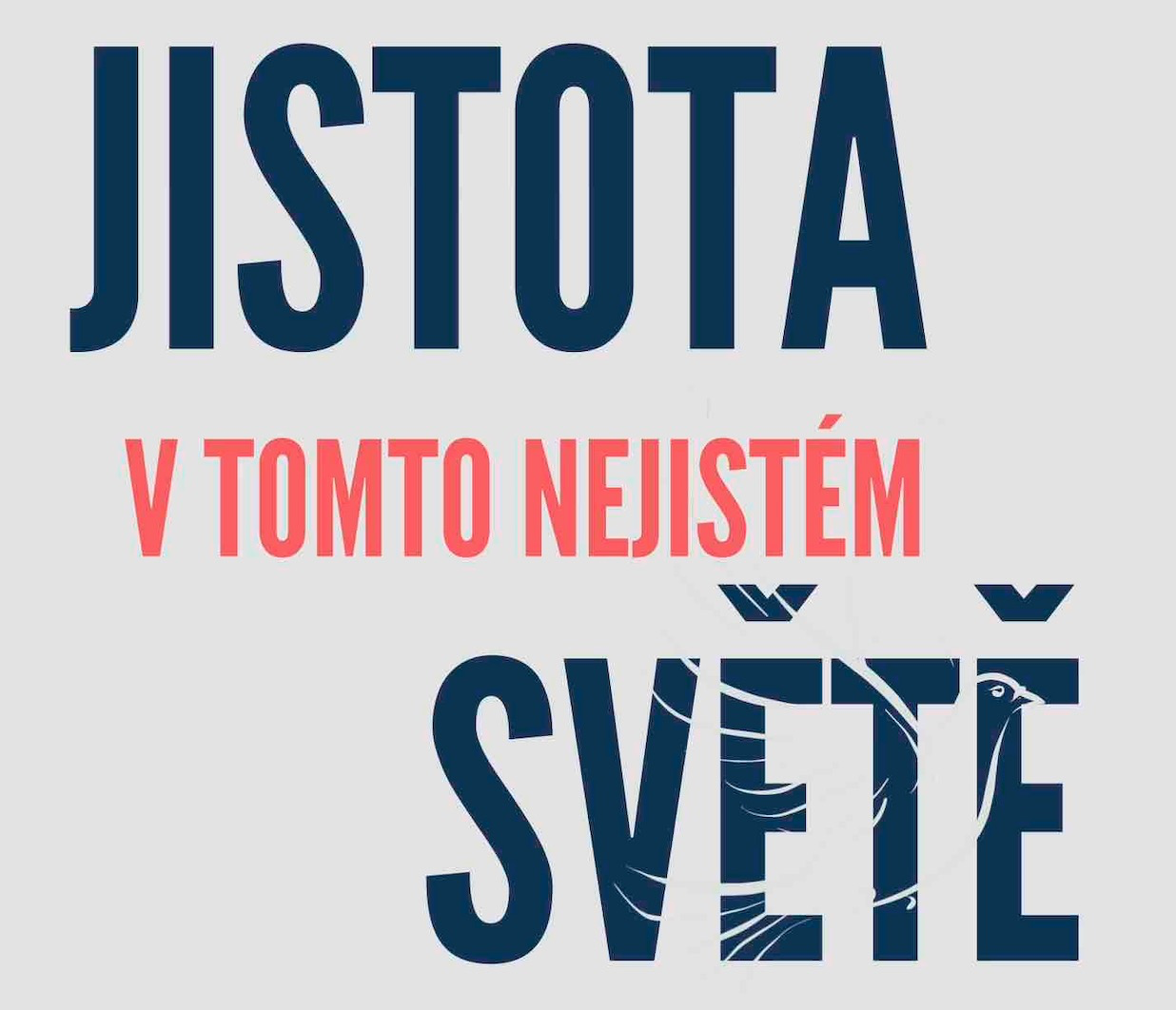 naše série

leden
2019